La division
Seif Mesdoua.
Definition
La division est une opération qui permet de déterminer combien de fois le diviseur est contenu dans  le dividende. 
C'est une multiplication cachée.
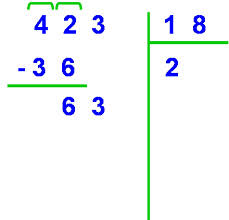 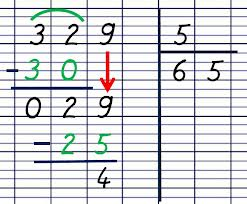 Etymologie du mot division.
Le mot division  Vient du latin "di-videré" qui signifie "connaître en séparant"
Histoire de la division.
Les premières traces de la division datent de l'antiquité égyptienne mais à cette époque elle fut considérée  comme  une multiplication . 
la division réelle débute durant l’antiquité grecque grâce à plusieurs scientifiques (Euclide, Archimède, Pythagore, Hippocrate etc…) 
Ils s' intéressent aux maths et établissent les premiers principes de la Géométrie et des calculs.
La division se dévelloppe au  Moyen-Orient.  
les mathématiciens Arabes comme Al-Khawarizy,
     Al Karijy et Al-Kayyam ont inventé la division   
     euclidienne et décimale.
L' utilisation de la division
La division est une des quatre opérations élémentaires. 
Elle permet de faire des partages ou des répartitions. 
EIle est le contraire d’une multiplication.
Exemples de division.
Il existe deux sortes de division .
La division décimale.  
La division euclidienne.
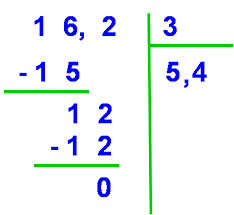 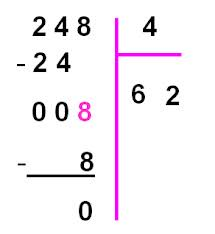 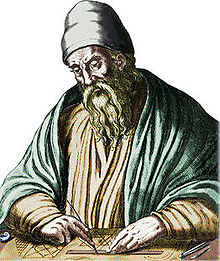 La    Division euclidienne.
La division Euclidienne a été nommée  en 
     l' honneur du grand mathématicien grec Euclide.
Elle est  plus utilisée en arithmétique 
 Elle a deux entiers naturels appelés dividende et diviseur  qui sont associés a deux autres entiers appelés quotient et reste. 
Elle est souvent appelée division entière.
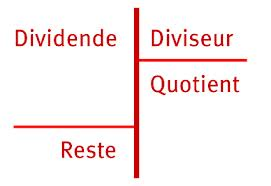 La division décimale.
La division décimale d’un nombre a par un nombre entier non nul b, permet de calculer le quotient exact de a par b, ou une valeur approchée de ce quotient.
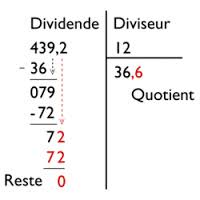 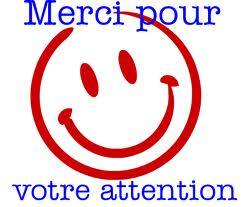 Dirigé par Mme. Dridi